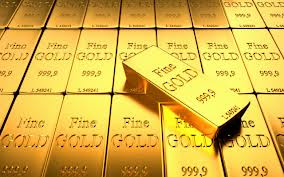 INVESTASI EMAS
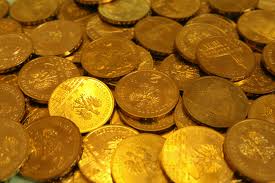 Bahan Bacaan
Halim, D.S., 8 Kunci Sukses Investasi Emas & Dinar, Chivita Books, 2012.
Mahadana, R., Investasi Emas Batangan untuk Orang Gajian, Khitah Publishing, 2012.
Maloney, M., Guide to Investing in Gold & Silver, Gramedia Pustaka, 2012.
Kusnandar, R., Cara Cerdas Berkebun Emas, Transmedia, 2010.
Majalah Investor, Edisi Februari  2013
10 NEGARA CADANGAN EMAS TERBESAR
10 NEGARA PRODUSEN EMAS TERBESAR
KENAPA INVESTASI EMAS?
Sarana lindung kekayaan
Resiko rendah-menengah
Aset nyata (tangible)
Hak kepemilikan
Mudah dicairkan
Bebas pajak (*)
Terjangkau semua kalangan
Mudah dipindahkan
Tahan lama
Keindahan dan kebanggaan
3 BENTUK EMAS YANG BEREDAR DIPASARAN
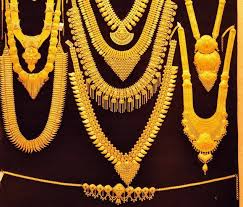 Perhiasan


Koin


BatangAN
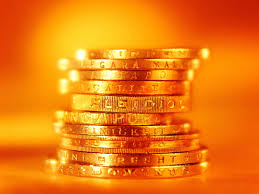 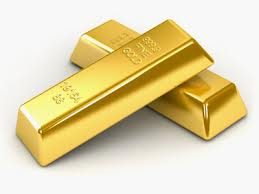 KARAT?
24 Karat?
12 Karat?
NAMA EMAS
Blue Gold (Au+Fe)
Green Gold (Au+Ag+Cd+Cu)
Pink Gold /Rose Gold (Au+Ag+Cu)
White Gold (Au+Sn+Ni)
Yellow Gold (Au+Ag)
Red Gold (Au+Cu)
GOLD RETURN?
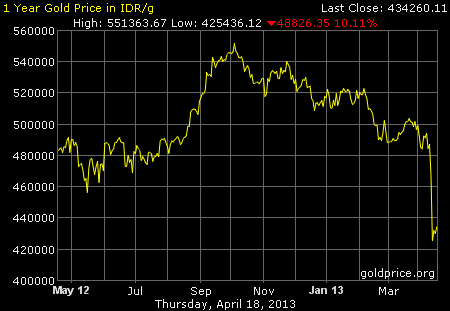 GOLD RETURN?
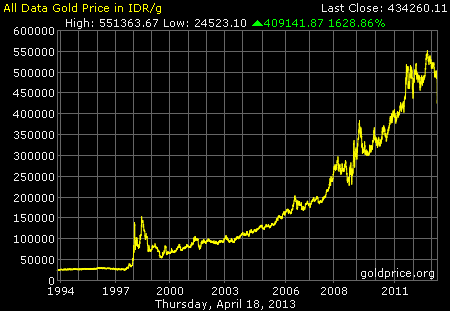 TIPS BERINVESTASI EMAS
Sebaiknya pilih emas batangan yg bersertifikasi resmi
Sesuaikan dengan tujuan keuangan kita
Gunakan untuk investasi jangka pendek & menengah
Hindari tawaran investasi yang wujud emasnya tidak Anda pegang
Transaksi berjangka sebaiknya dihindari
Bertanya dan atau pelajari sebelum bertransaksi
Jika memiliki jumlah cukup besar ada baiknya disimpan di deposit box yang disediakan perbankan
Jika membeli emas dengan mencicil maksimum 30% dari pendapatan/pengeluaran rutin bulanan
Kombinasikan dengan jenis investasi lain.
INVESTASI OR PENIPUAN???
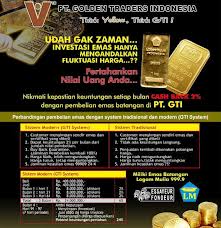 http://www.gtisyariahbanjarbaru.com/
T4 BELI EMAS
Toko Emas besar
Pegadaian
BRI Syariah
Mandiri Syariah
PT Antam
HARGA EMAS BATANGAN PT ANTAM
Date : 19-04-2013 8:10:00	
Gram      Price per Bar(Rp)	  Price per Gram  
250	125.500.000	502.000	
100	50.250.000	502.500	
50	25.150.000	503.000	
25	12.600.000	504.000	
10	5.070.000	507.000	
5	2.560.000	512.000	
4	2.048.000	512.000	
3	1.545.000	515.000	
2.5	1.292.500	517.000	
2	1.042.000	521.000	
541.000		541.000	

Buy Back Price :Rp 431.000/Gram
TEKNIS MEMBELI EMAS BATANGAN
Membeli secara tunai.
Membeli secara kredit
Membeli secara gadai
TEKNIS MEMBELI EMAS BATANGAN
Membeli secara tunai.
Membeli secara kredit
Membeli secara gadai
MEMBELI EMAS SECARA TUNAI
Contoh:
Jika harga emas 100 gram adalah Rp.50.250.000, dan margin keuntungan pegadaian syariah sebesar 3 persen serta biaya administrasi & ongkir Rp 175,100, maka uang yang harus dikeluarkan adalah : Rp.50.250.000+0.03*50.25000 + 175.100 = Rp.51.932.600
MEMBELI EMAS SECARA KREDIT
PERHITUNGAN BIAYA PEMBELIAN SECARA KREDIT DI PEGADAIAN SYARIAH
PK = HE + (HE X %MK)
UM = PU X PK
AB = (PK-UM)/JW
PK = Pembelian Kredit
HE = Harga Emas Batangan
MK = Margin Keuntungan
UM = Uang Muka
PU = Persentase Uang Muka
AB = Angsuran Perbulan
JW = Jangka Waktu
CONTOH
Jika ingin membeli emas batangan seberat 100 gram lewat pegadaian syariah dengan mengangsur selama 6 bulan ketika harga emas batangan seberat 100 gram adalah Rp. 50.250.000, dengan biaya administrasi sebesar Rp. 175.100,-

PK = HE + (HE X %MK) = 50.250.000 + 50.250.000x0.06= Rp. 53.265.000,-
UM = PU X PK = 0.3 x Rp. 53.65.000  = Rp.15.979.500,-
AB = (PK-UM)/JW = (53.265.000-15.979.500)/6 = Rp. 6.214.250,-
Catatan:
Angsuran tiap bulan tidak boleh lewat tanggal akad, telat 1-7 hari denda 2 persen. Denda maksimal 5% dari angsuran
Persyaratan: copy KTP, Kartu Keluarga, mengisi formulir aplikasi, dan menyerahkan uang muka
Emas diberikan saat pembayaran telah lunas.
KREDIT EMAS PEGADAIAN
http://kredit-emas.blogspot.com/p/tabel-kredit-emas.html
GADAI
Nilai pinjaman berkisar antara 80%-95% dari nilai pinjaman.
Biaya titip = (taksiran/10000)xRp.tarif x jangka waktu/10 hari;    tarif = Rp.85 (misal)
CONTOH
Kita ingin menggadaikan emas batangan seberat 100 gram lewat BRI syariah selama 2 bulan dengan , dengan ketentuan maksimum pinjaman adalah 90% dari nilai taksiran.
Nilai Maksimal Pinjaman = 0.9x50.250.000 = Rp. 45.225.000,-
Biaya Titip = (50.250.000/10.000)x85x(60/10)
		   = Rp. 2.562.750,-
Total yang harus dibayar saat menebus = Rp. 47.787.750 (belum termasuk biaya administrasi yang harus dibayar di muka).
Masa penitipan barang gadai selama 4 bulan, namun dapat diperpanjang setelah membayar biaya titip 4 bulan pertama.
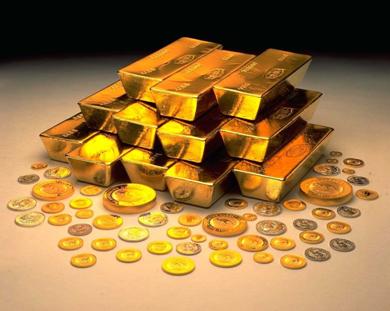 Selamat berinvestasi